Batho ba go re thuša
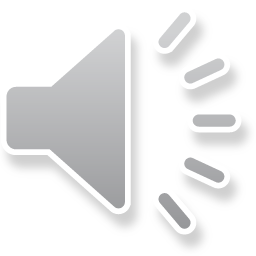 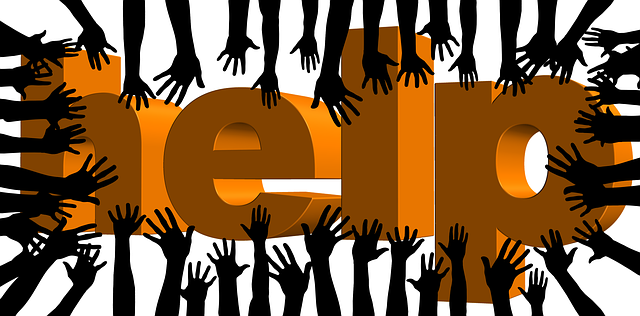 People who help us
Raposo
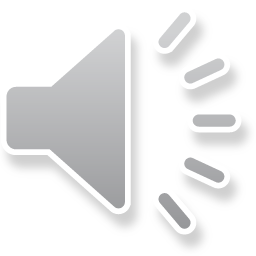 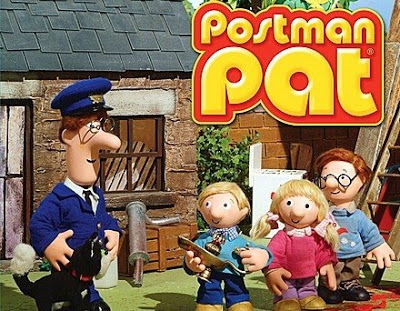 Postman
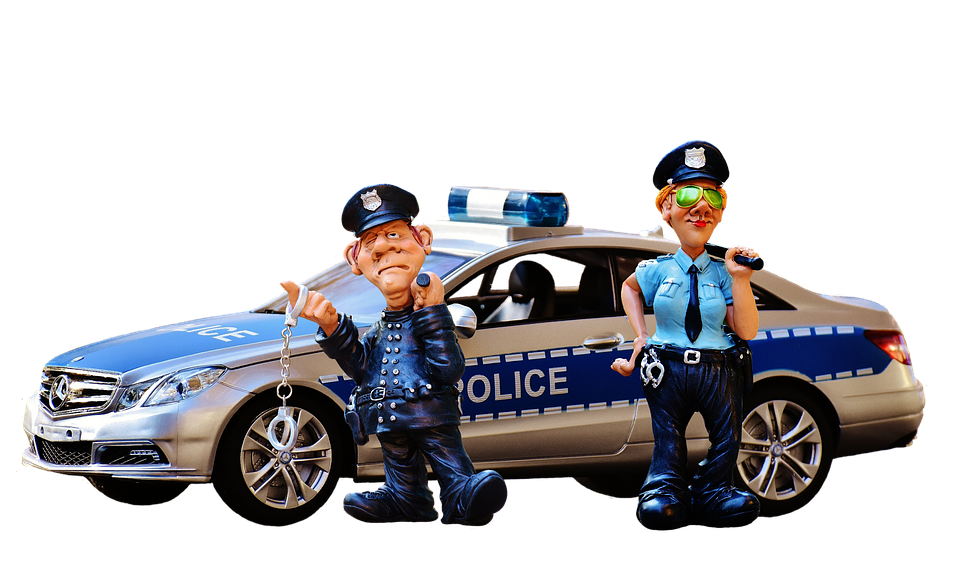 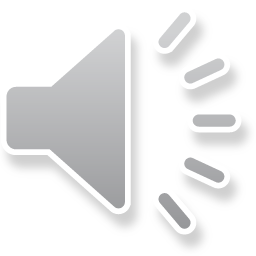 Maphodisa
Police
Rasetimamollo
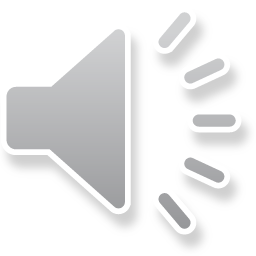 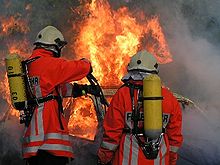 Firefighter
Morutiši
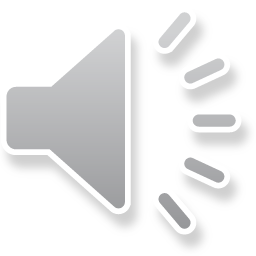 Teacher
Raleselaga
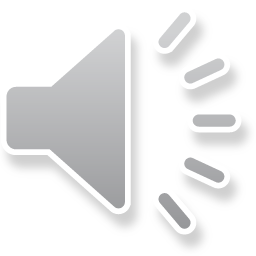 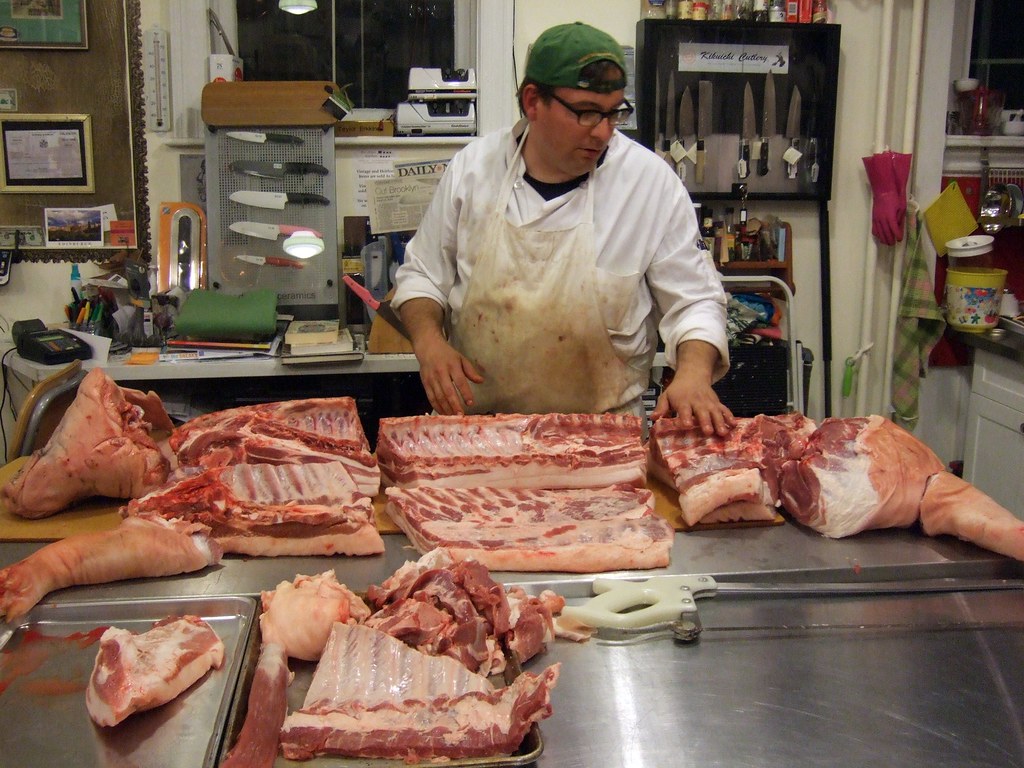 Butcher
Mopaki
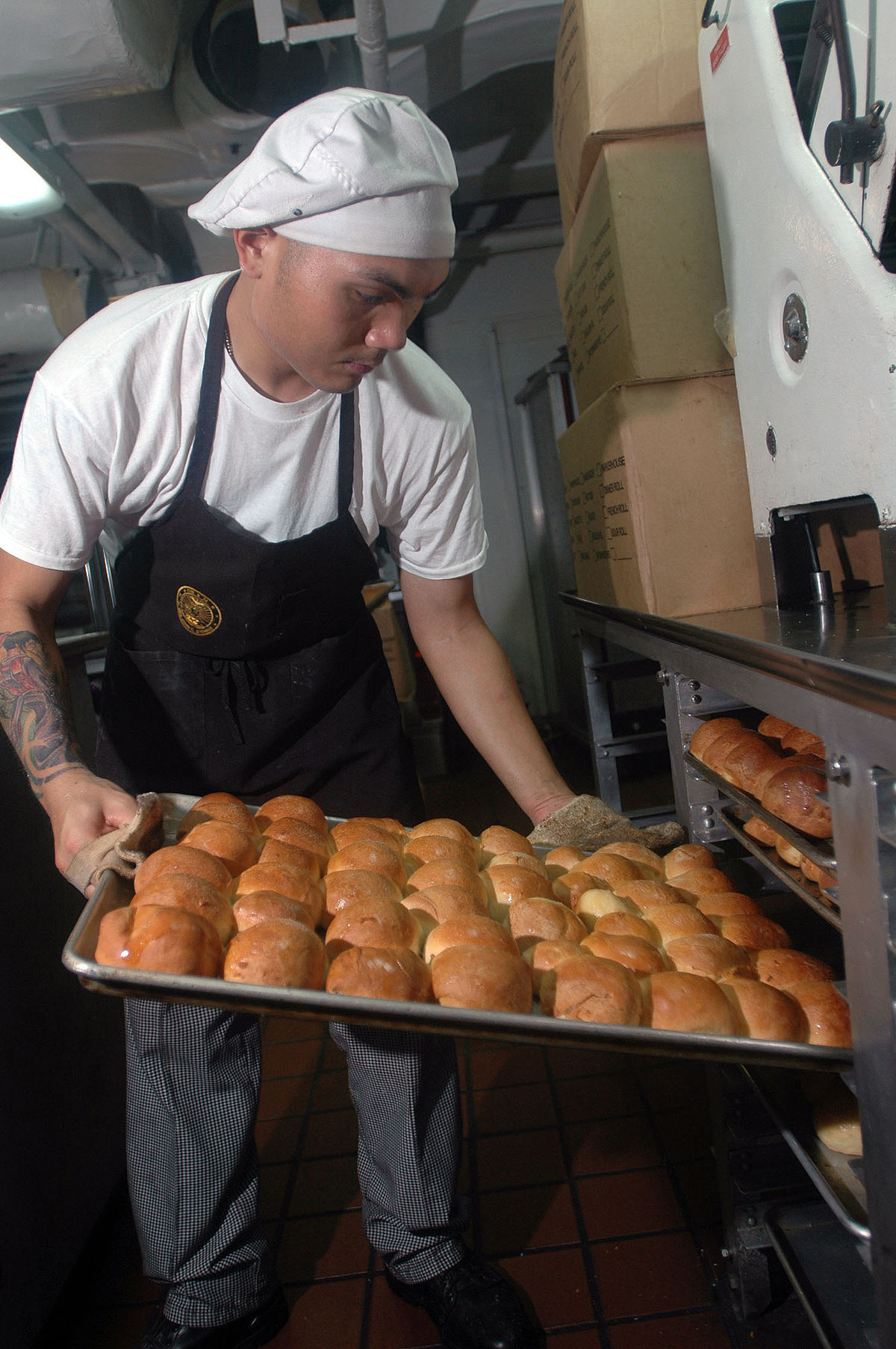 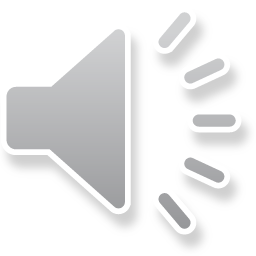 Baker
Rabokgobapuku
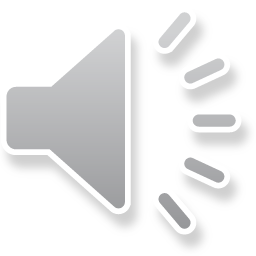 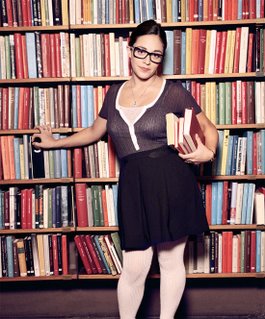 Librarian
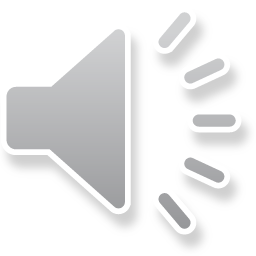 Makhaniki
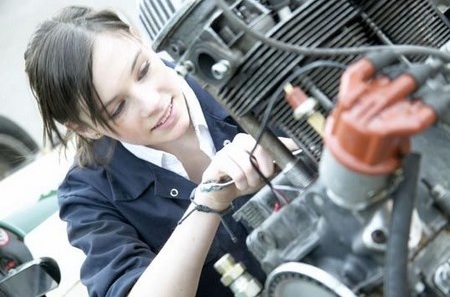 Mechanic
Ngaka
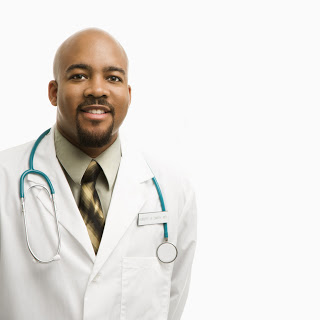 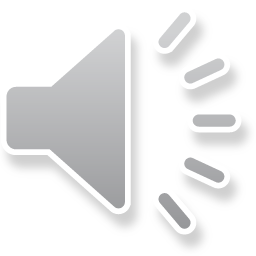 Doctor
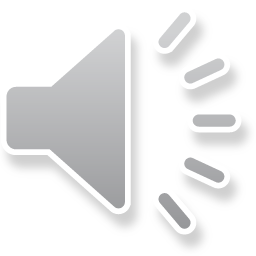 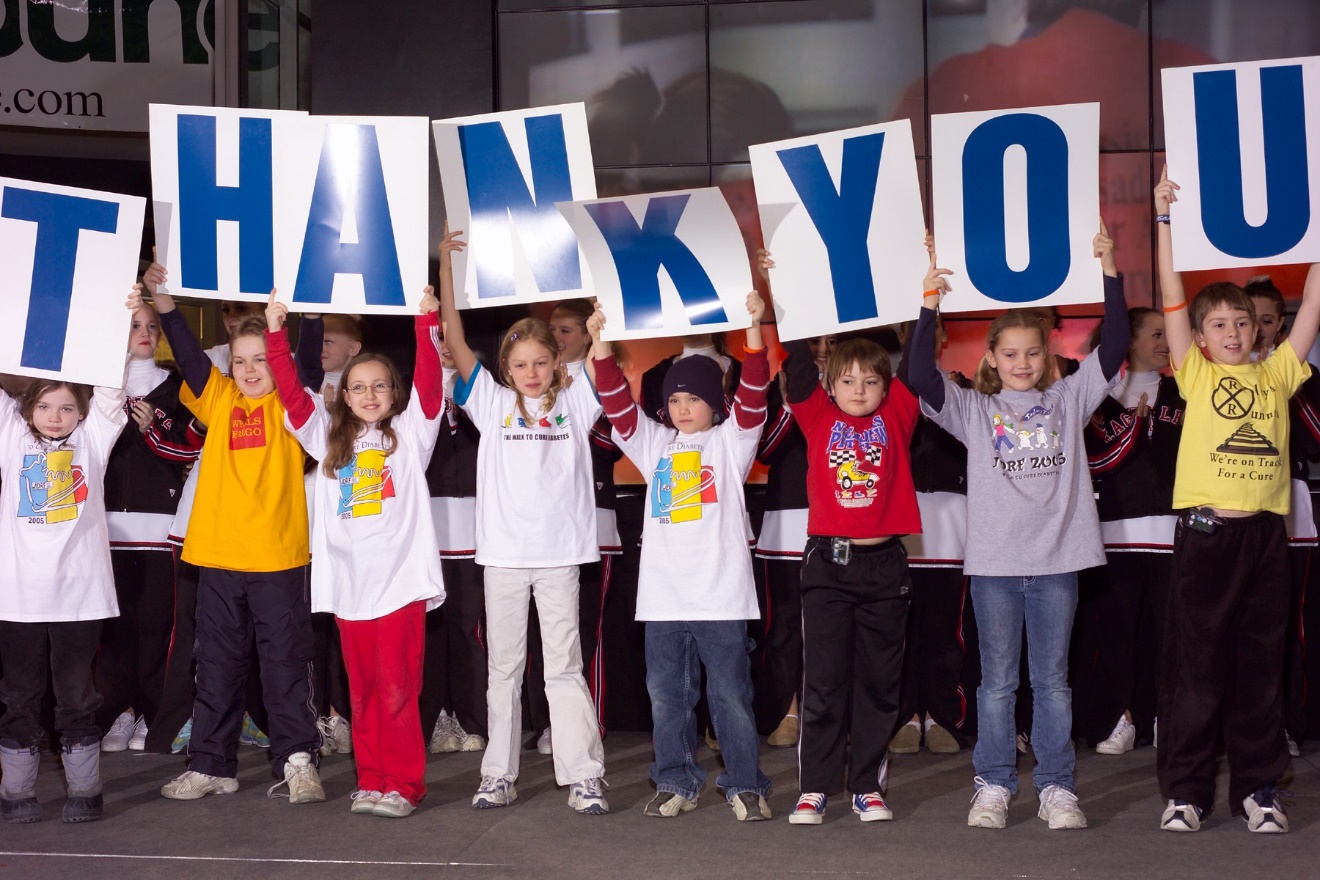